CHÀO MỪNG CÁC CON đẾN VỚI 
LỚP HỌC hạnh phúc
LỚP 1/4
GV:  Vuõ Thò Kim Anh
Môn Tiếng Việt
Bài 10: ê - l
ê
l
1. Làm quen
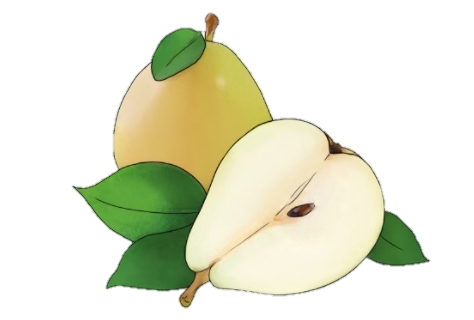 lê
lê
l
ê
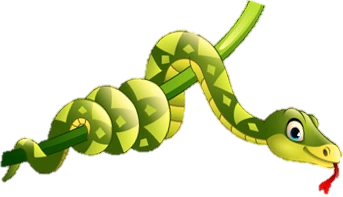 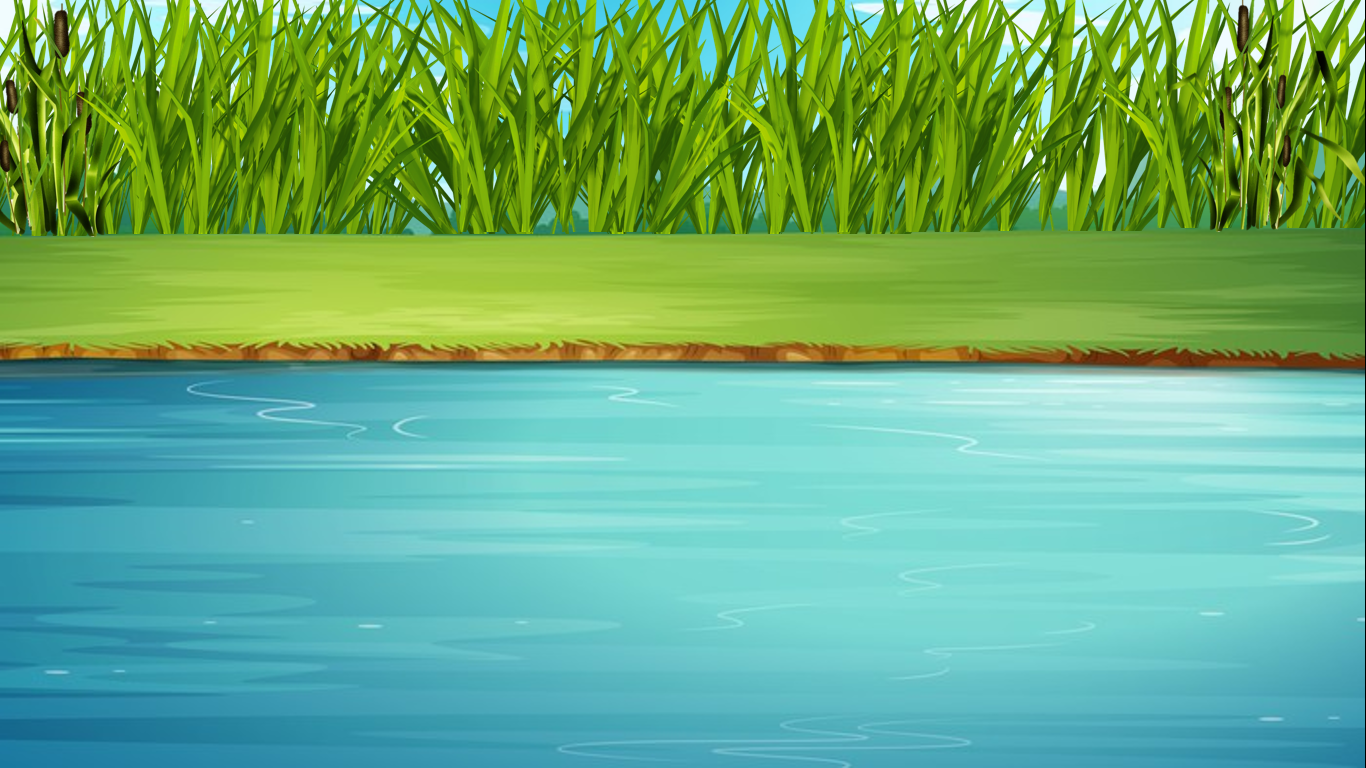 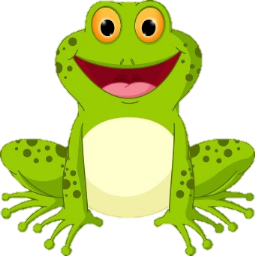 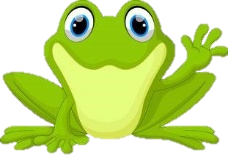 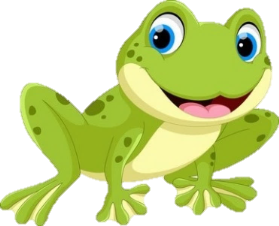 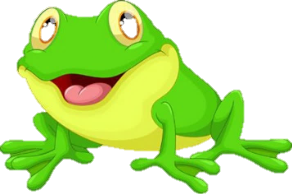 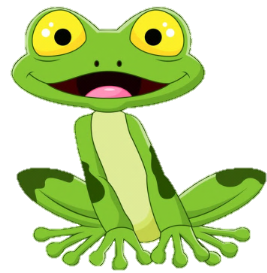 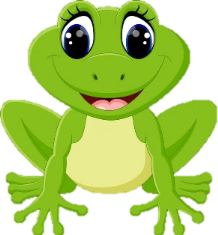 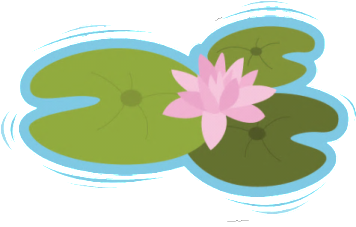 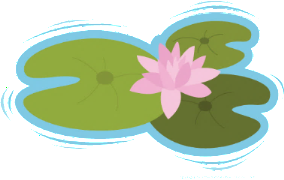 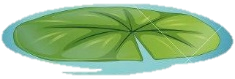 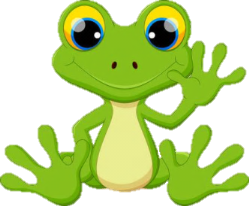 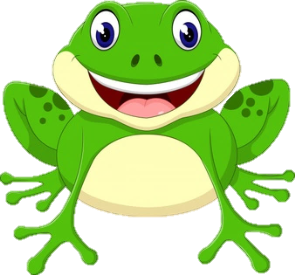 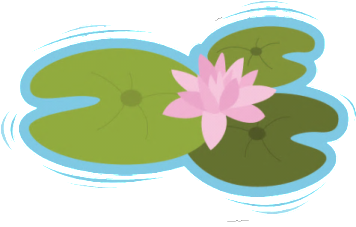 ẾCH XANH MƯU TRÍ
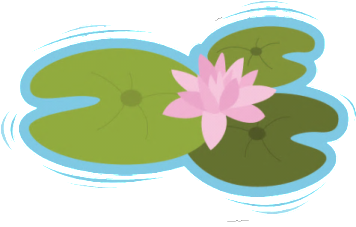 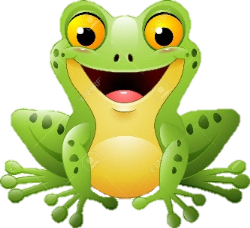 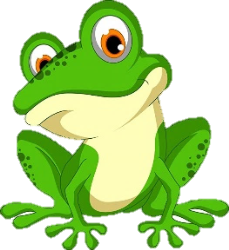 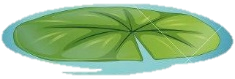 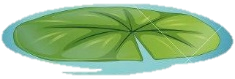 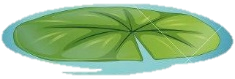 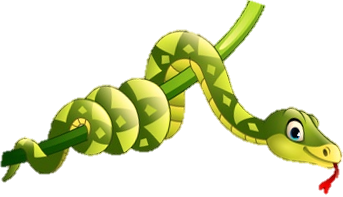 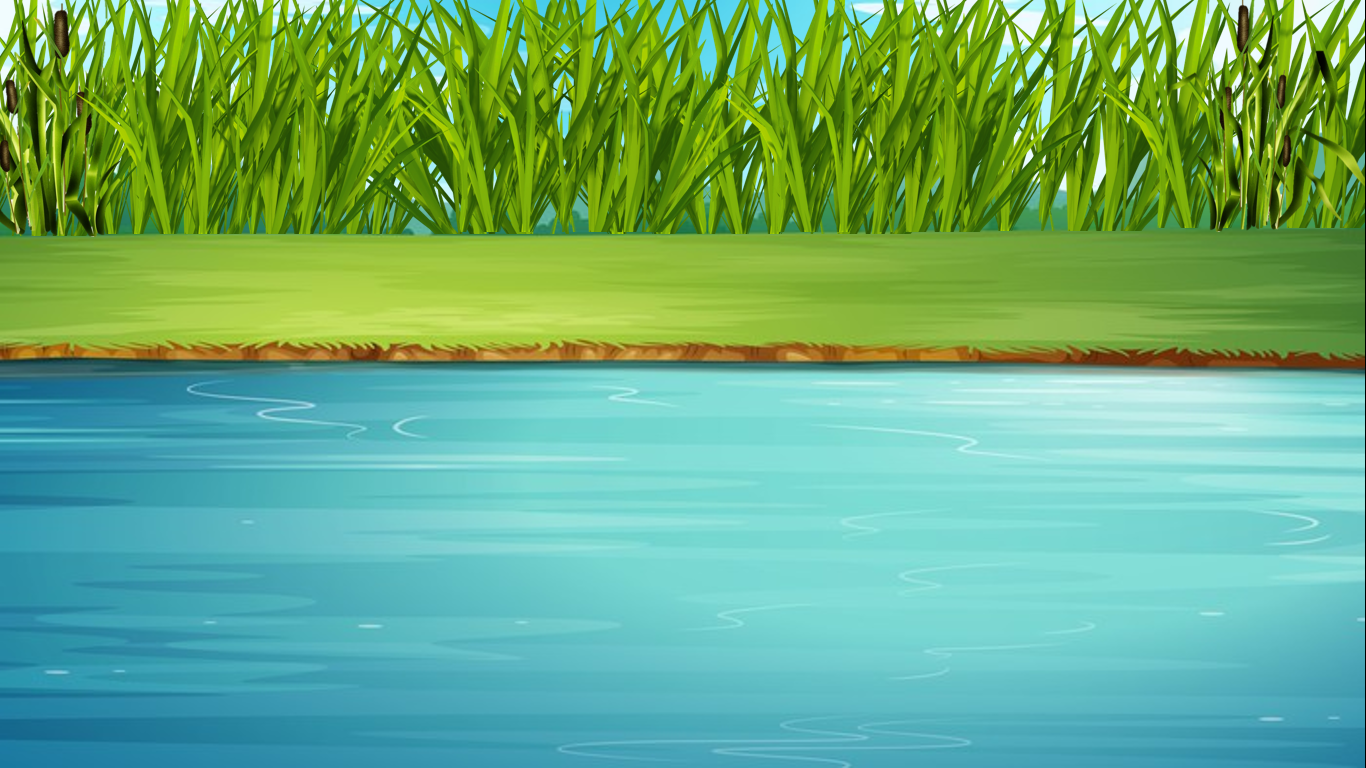 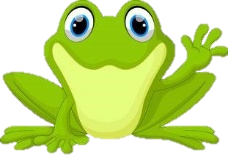 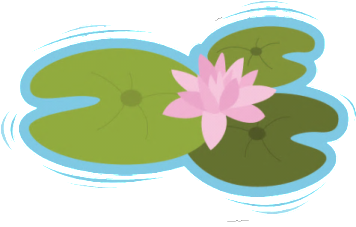 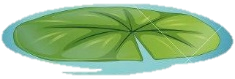 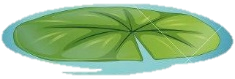 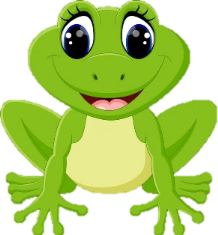 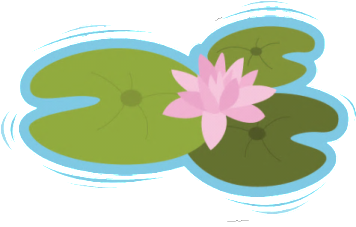 1
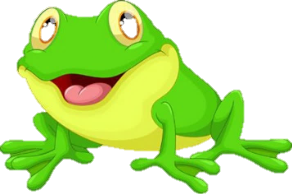 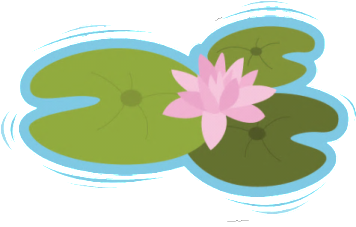 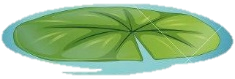 3
2
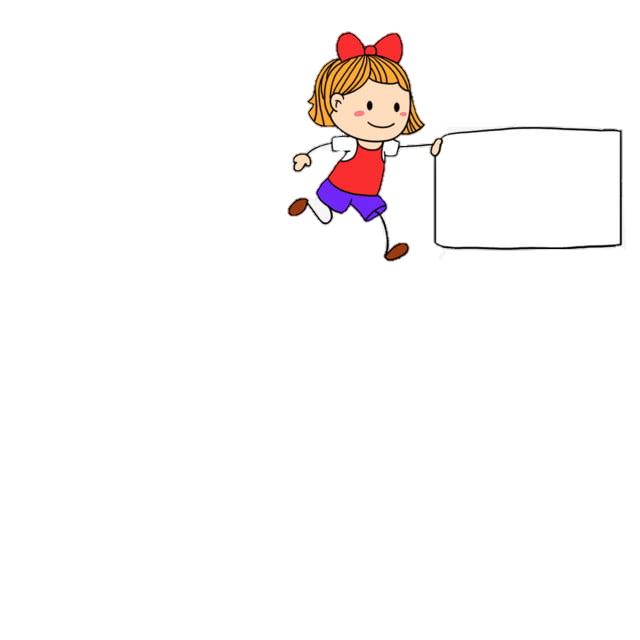 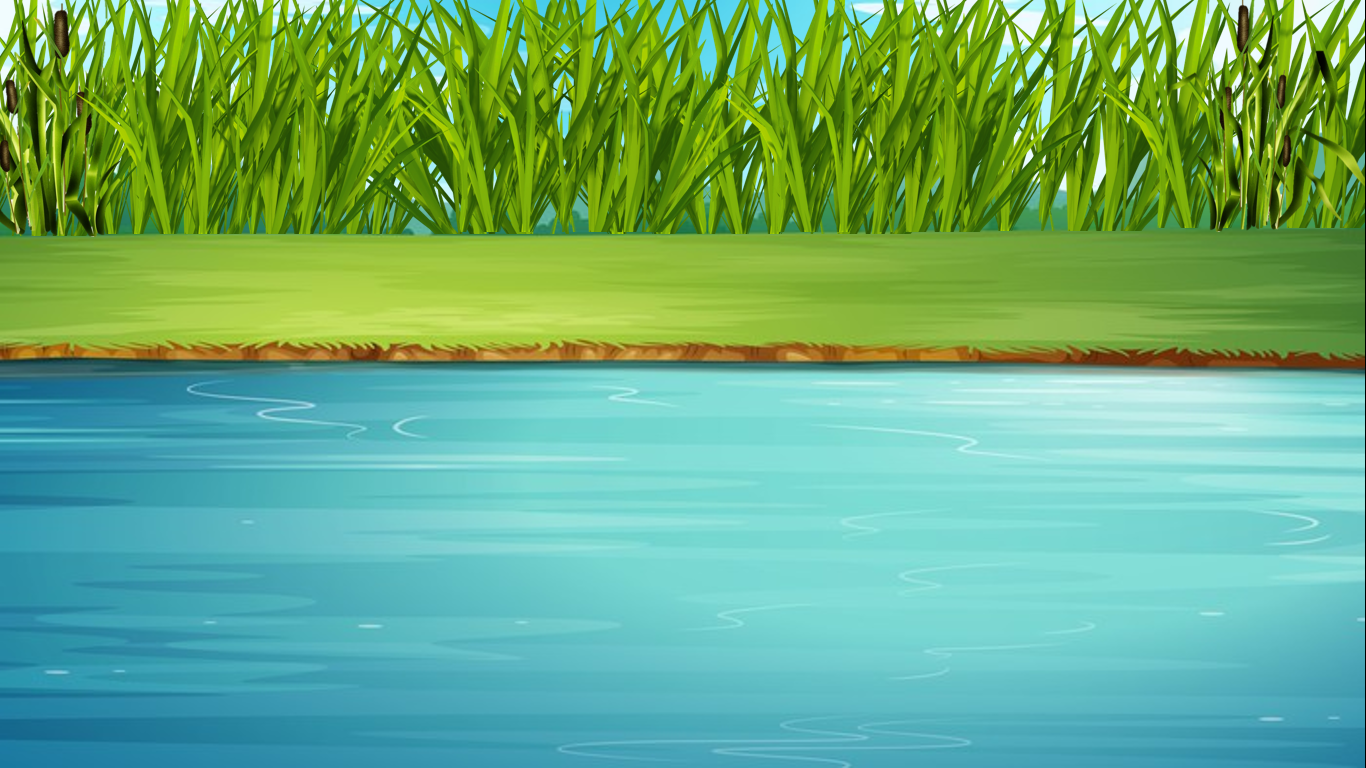 2. Tiếng nào có âm ê?                 Tiếng nào có âm l?
Nối
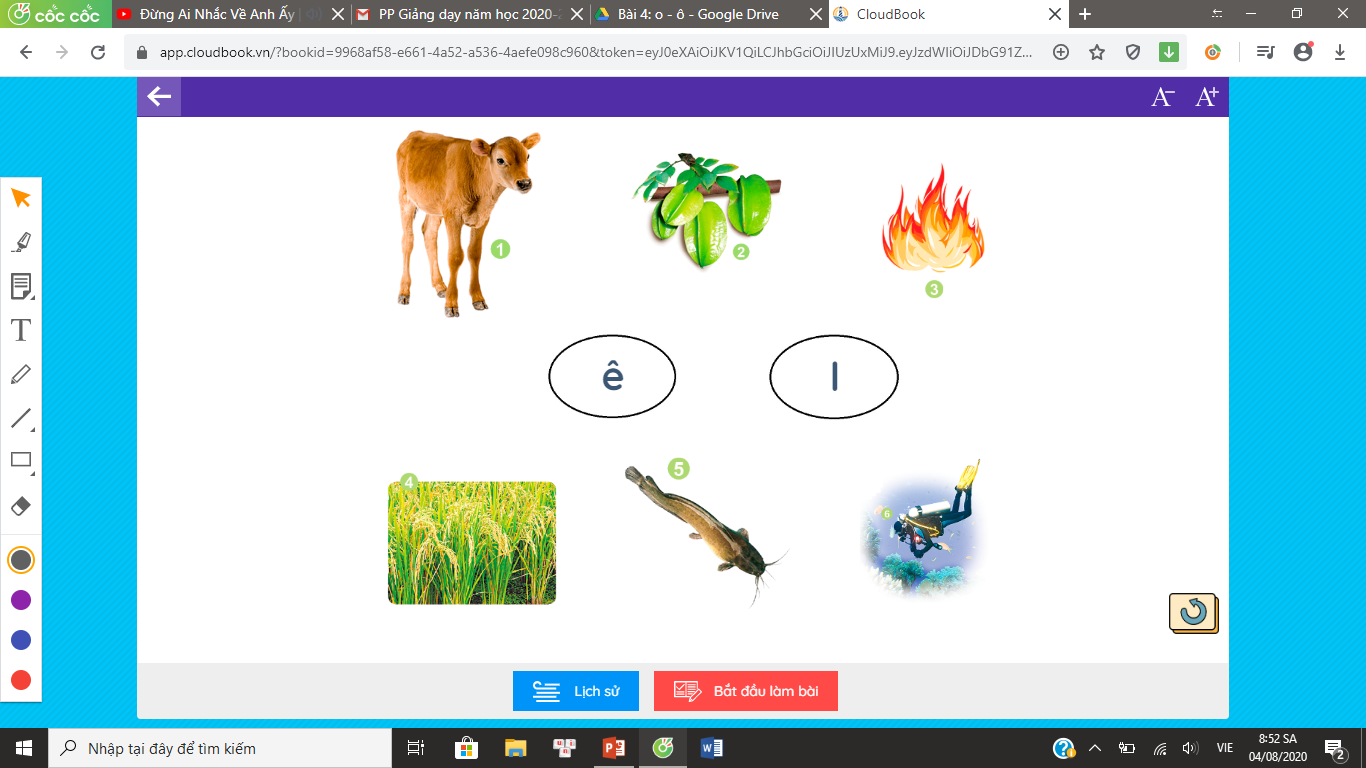 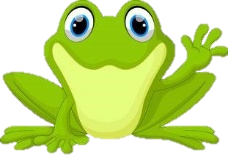 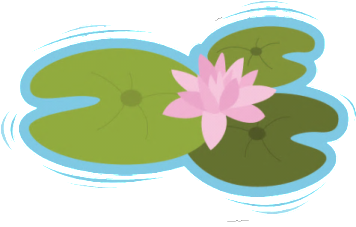 1
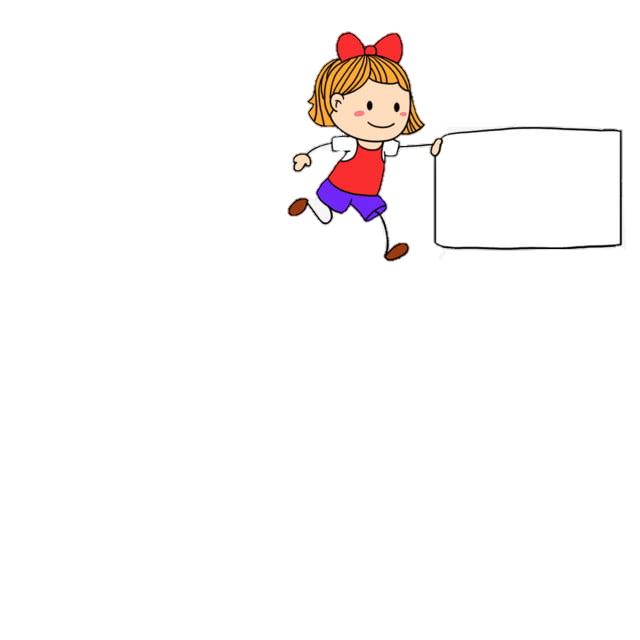 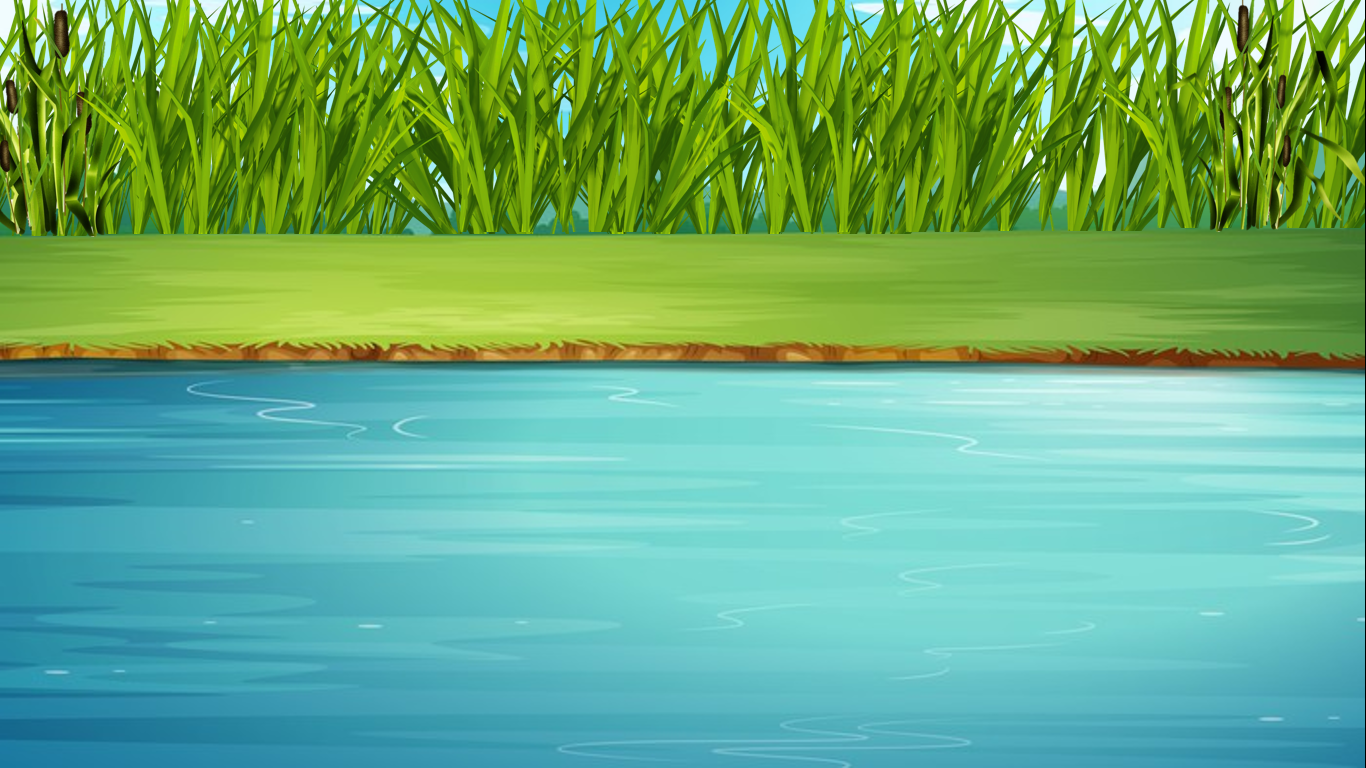 Đố bé?
lựu
Béo tròn mặc áo đỏ vàng
Bụng đầy ngăn chứa hạt xoàn kim cương?
		(Là quả gì?)
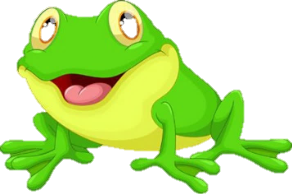 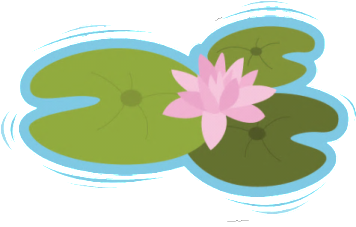 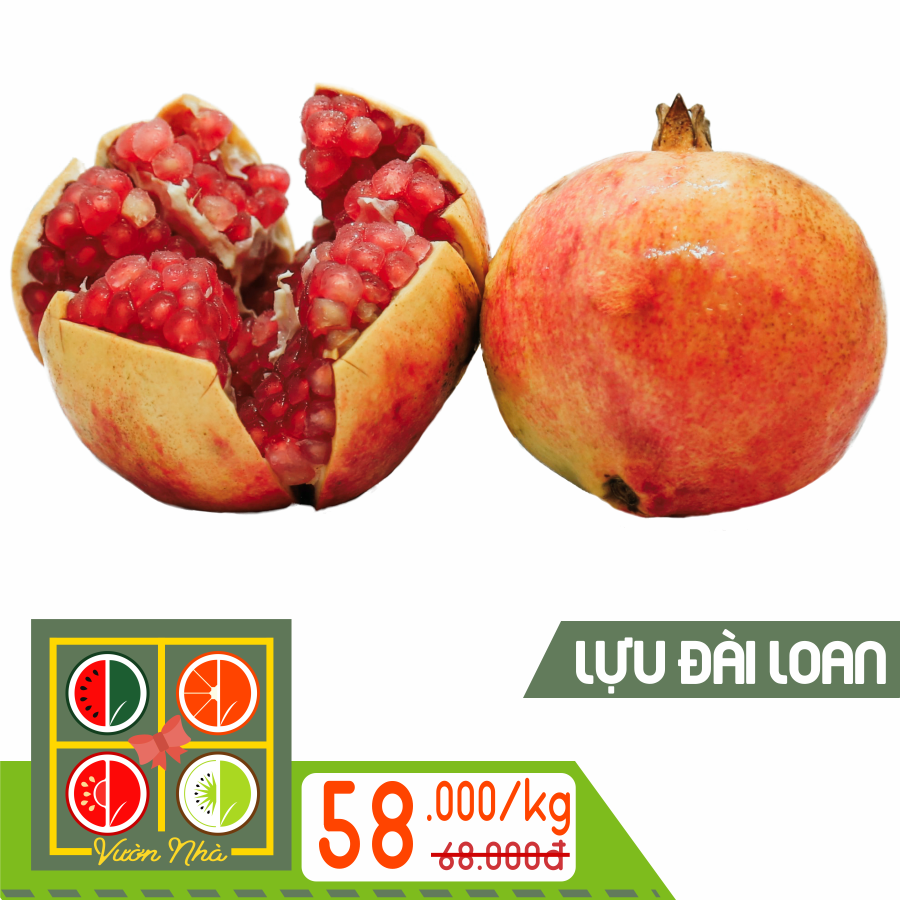 2
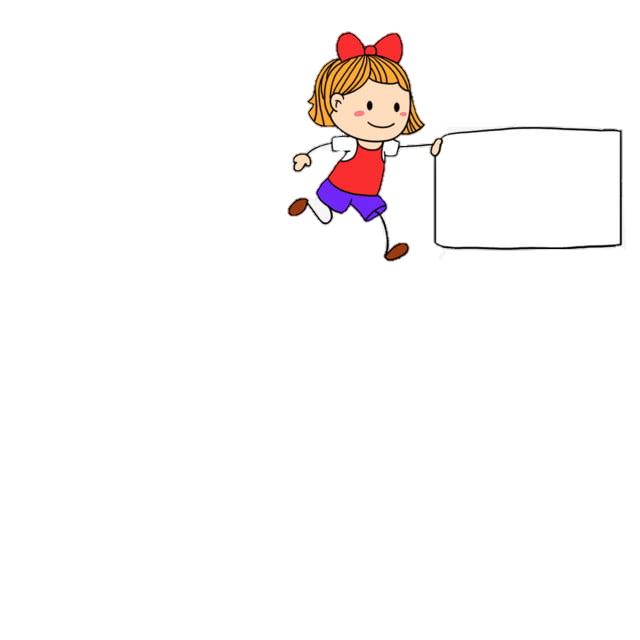 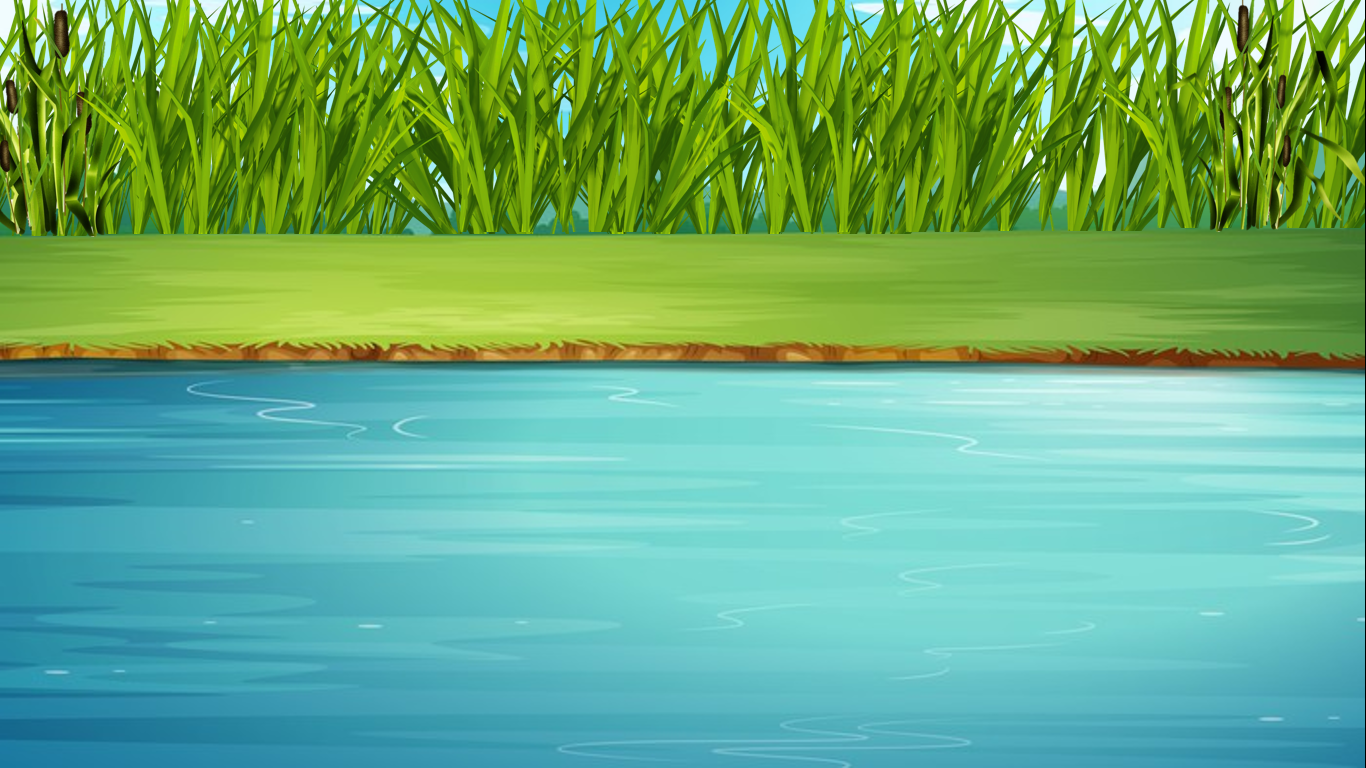 Đố bé?
Có chân mà chẳng biết đi
Có mặt phẳng lì cho bé ngồi lên?
		(Là cái gì?)
ghê
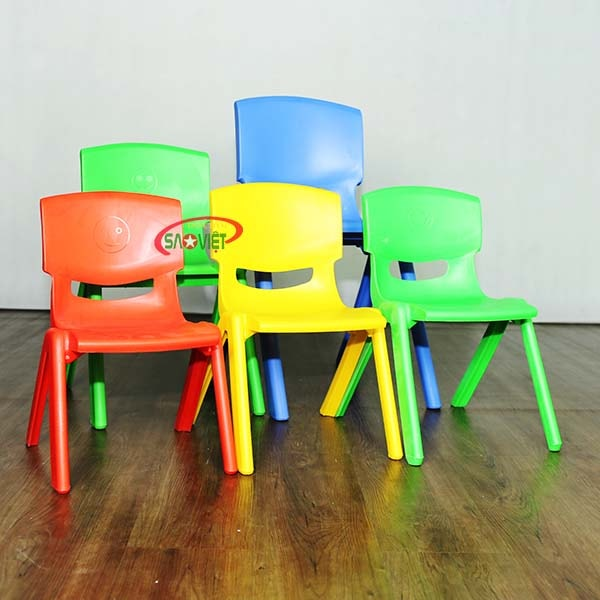 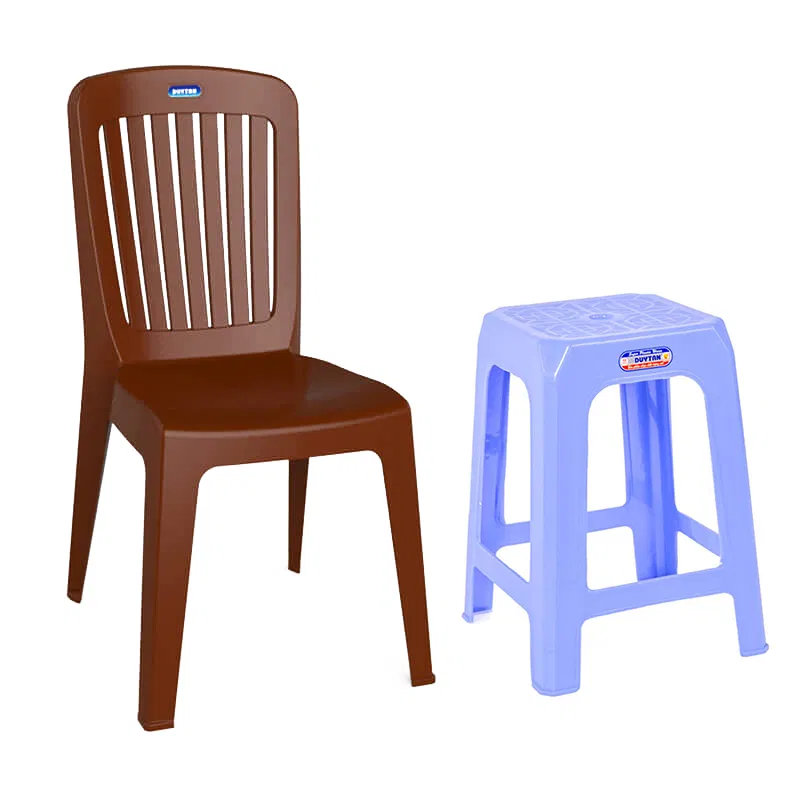 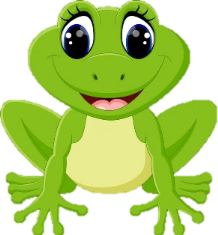 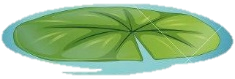 3
4. Tập đọc
2
3
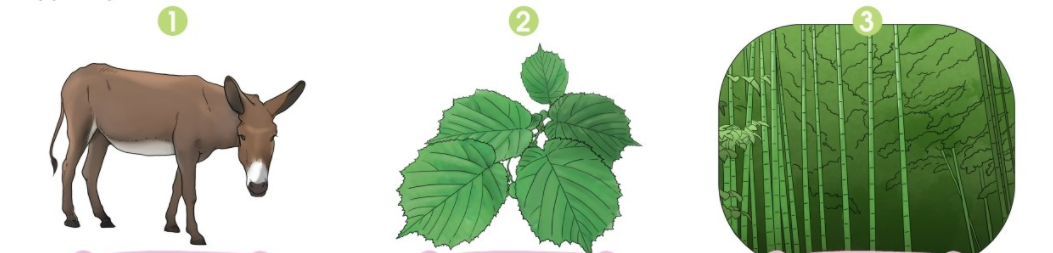 la
lá
lồ ô
4. Tập đọc
1
3
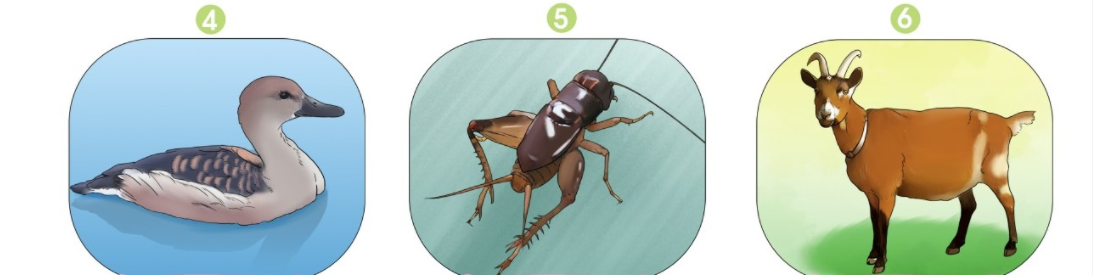 le le
dế
dê
4. Tập đọc
1
2
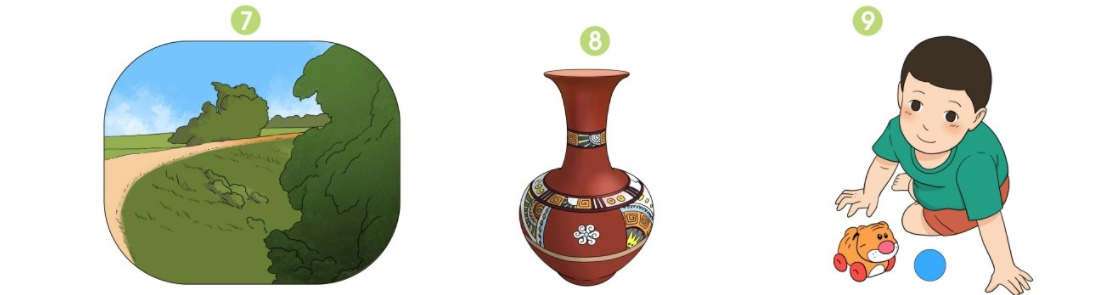 đê
lọ
lê la
Tập VΘʴt
ê
l
lê
Ê
L
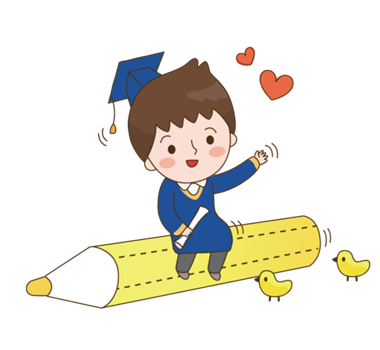 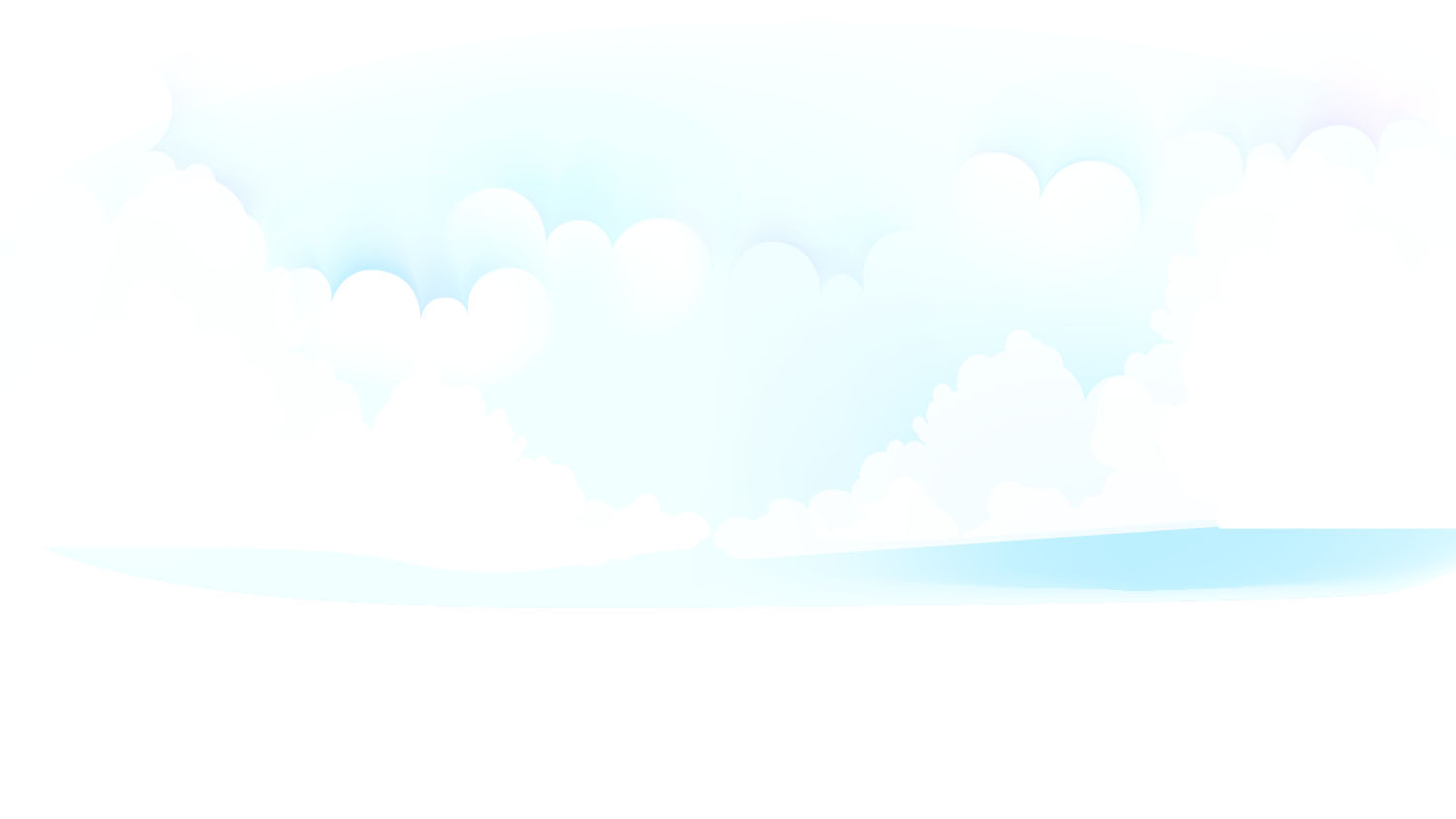 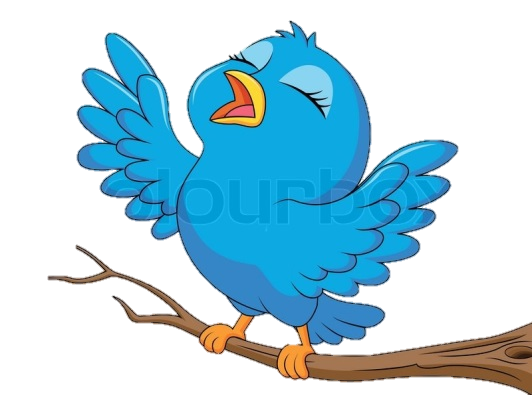 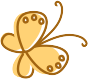 Chào tạm biệt các con.
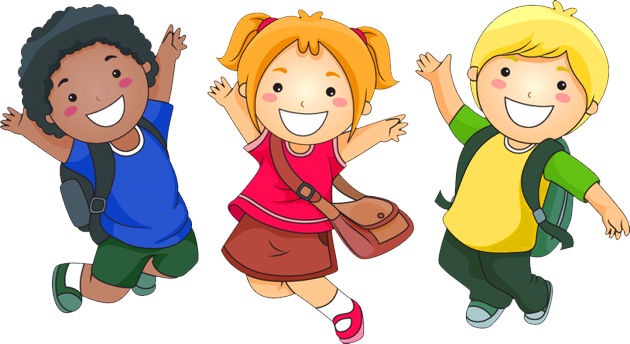 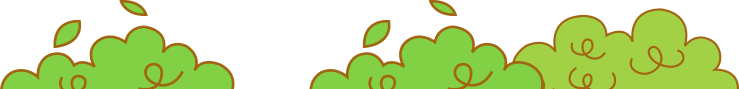 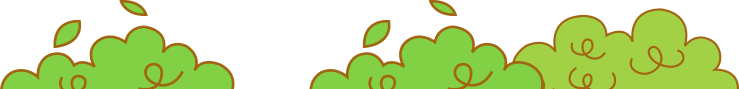